OFFICERS SHOULD INSPECT THE FOLLOWING CARD FEATURES TO DETERMINE AUTHENTICITY:


Program Region – Indicates the jurisdiction of issue

Access Level –ensure card corresponds to announced level of activation (Access Level B or C)

Photo – ensures  identity of the cardholder


Industry Affiliation – Indicates business sector affiliation 

Organization Name - Shows name of employer

Expiration Date – ensures validity of card

Cardholders Name - can be held against a second form of ID if necessary


Security Features-  
Holographic laminate (not shown)  embedded with the “CEAS” logo across the card
Micro text lettering and design pattern in the cardholders name panel with the “CEAS” logo

Access Address – ensure location is within the restricted area being accessed. 


City Seal – Should be consistent with the program region name at the top of the card

CEAS logo, Indentifier and Bar Code – This identification number/bar code if checked electronically will authenticate the validity of the card
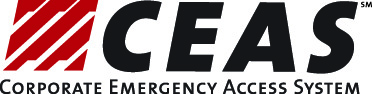 City of Baltimore, MD - Card Description
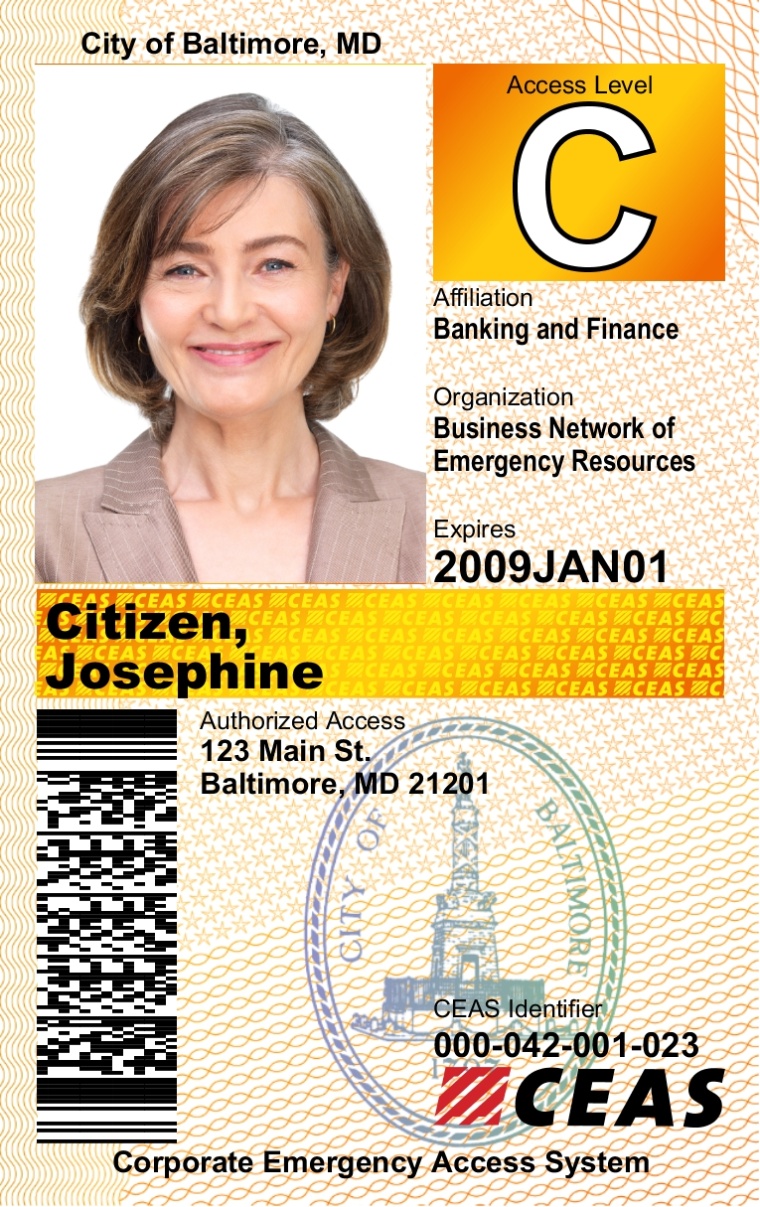 Front
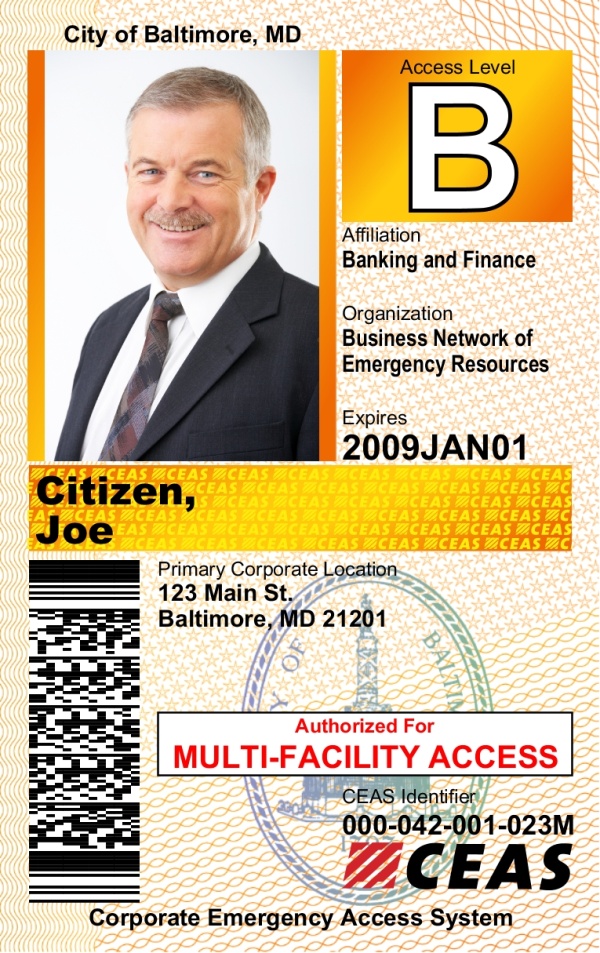 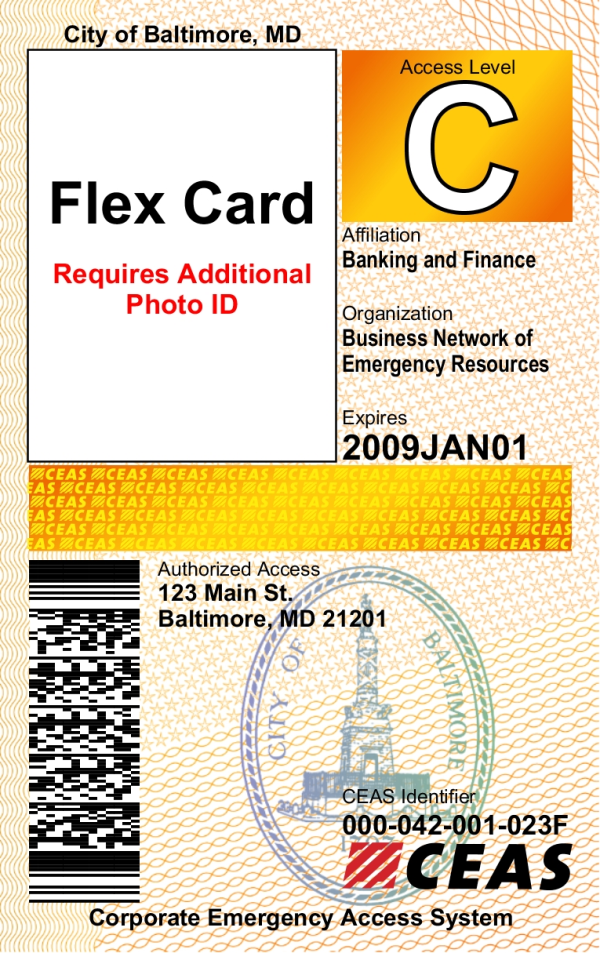 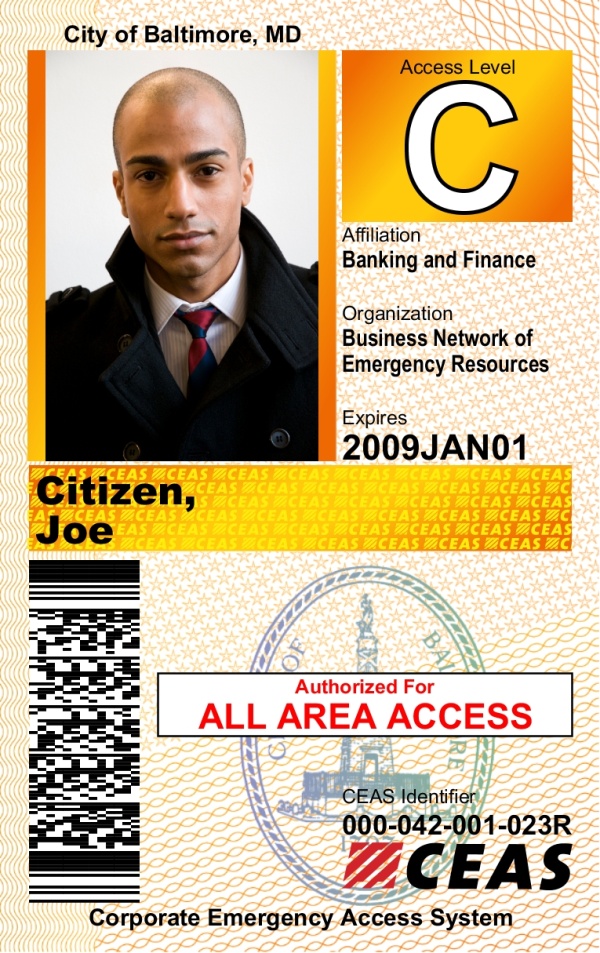 Multi-Facility Card 

Indicates the Cardholder is authorized to access more than one facility.  The card will display the primary company address. Additional facility addresses can be verified through BNET if necessary.
All Area Access Card 

Indicates that the cardholder’s entry is NOT address restrictive.
Flex Card

Have no photograph but are assigned to a specific company. The Flex Card MUST be accompanied by another form of government issued photo identification and/or proof of employment by the Organization listed  on the face of the Card.
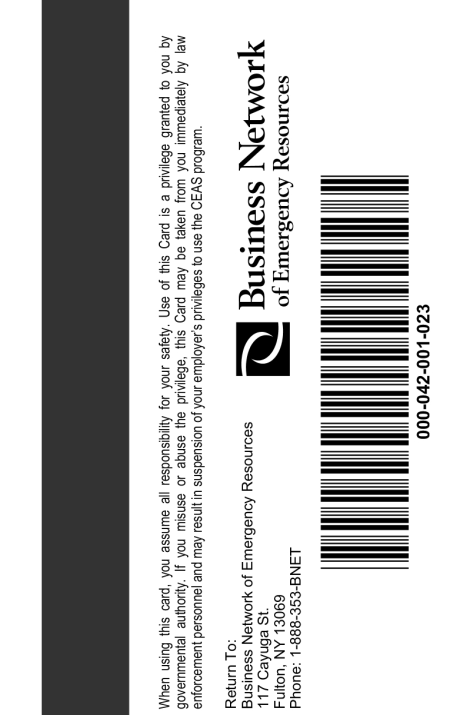 Card Back

The back of all CEAS cards contain a disclaimer, the BNET logo, magnetic stripe, bar code and return address.  The serial number at the bottom of the card should be the same as the CEAS identifier on the front